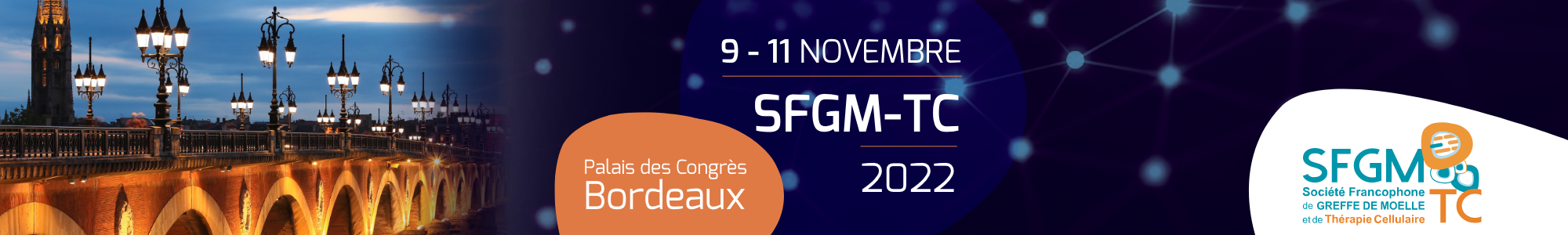 L’hypnoanalgésie
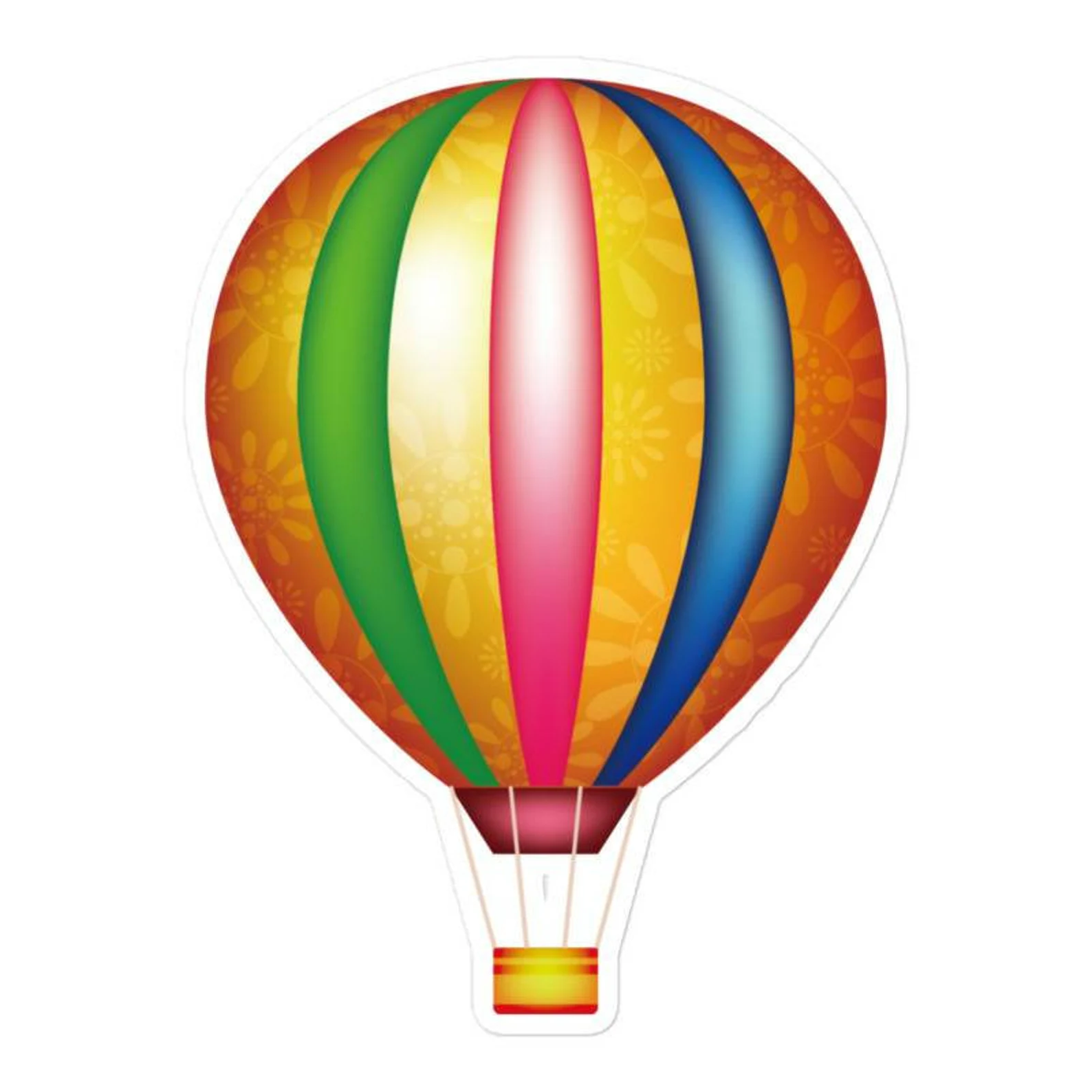 Une montgolfière contre la peur
Charlotte BEVIS                                               Puéricultrice Ressource Douleur CAP Sud Enfant, CHU de Montpellier
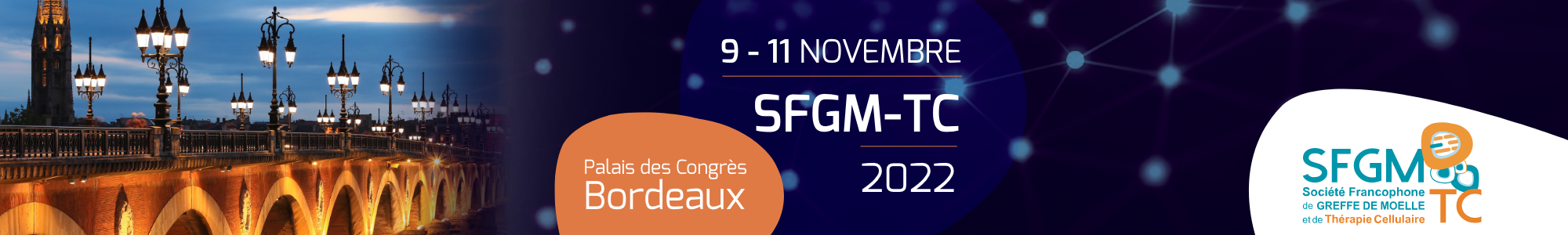 Modification de la perception de sa mortalité, mise en danger
Notion de pertes successives : liberté (mouvement, confort, activités), intégrité physique (cheveux, piqûres, douleur), capacités
Lourdeur et agressivité des traitements pour « soigner »
Modification du rythme de vie : imposée par la PEC
Notions incertitude, peurs multiples
Question autour de la connaissance de sa maladie
Qualité de vie?
Spécificité de l’oncologie
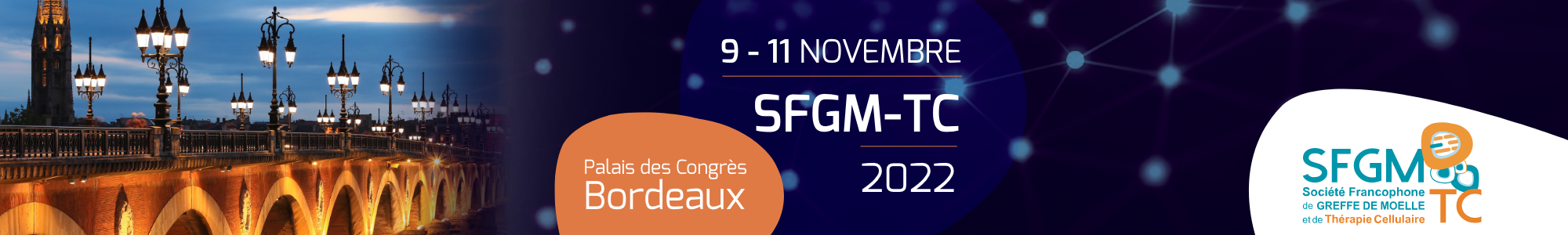 Douleur
Perte de maitrise, d’autonomie
Avenir, incertitude
Inconnu :lieux, personnes, actes ou soins
De la séparation, de l’abandon
Danger
Différentes peurs
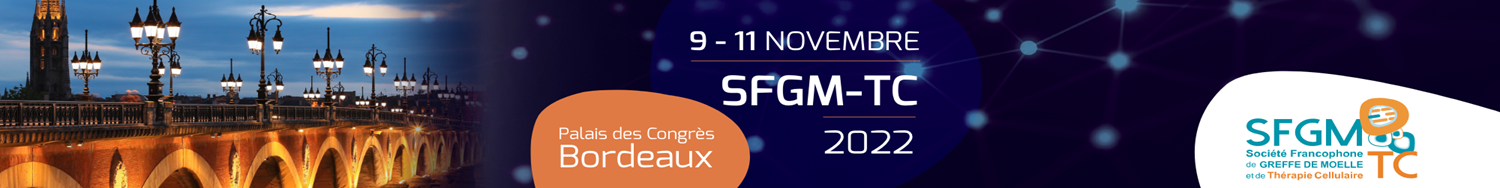 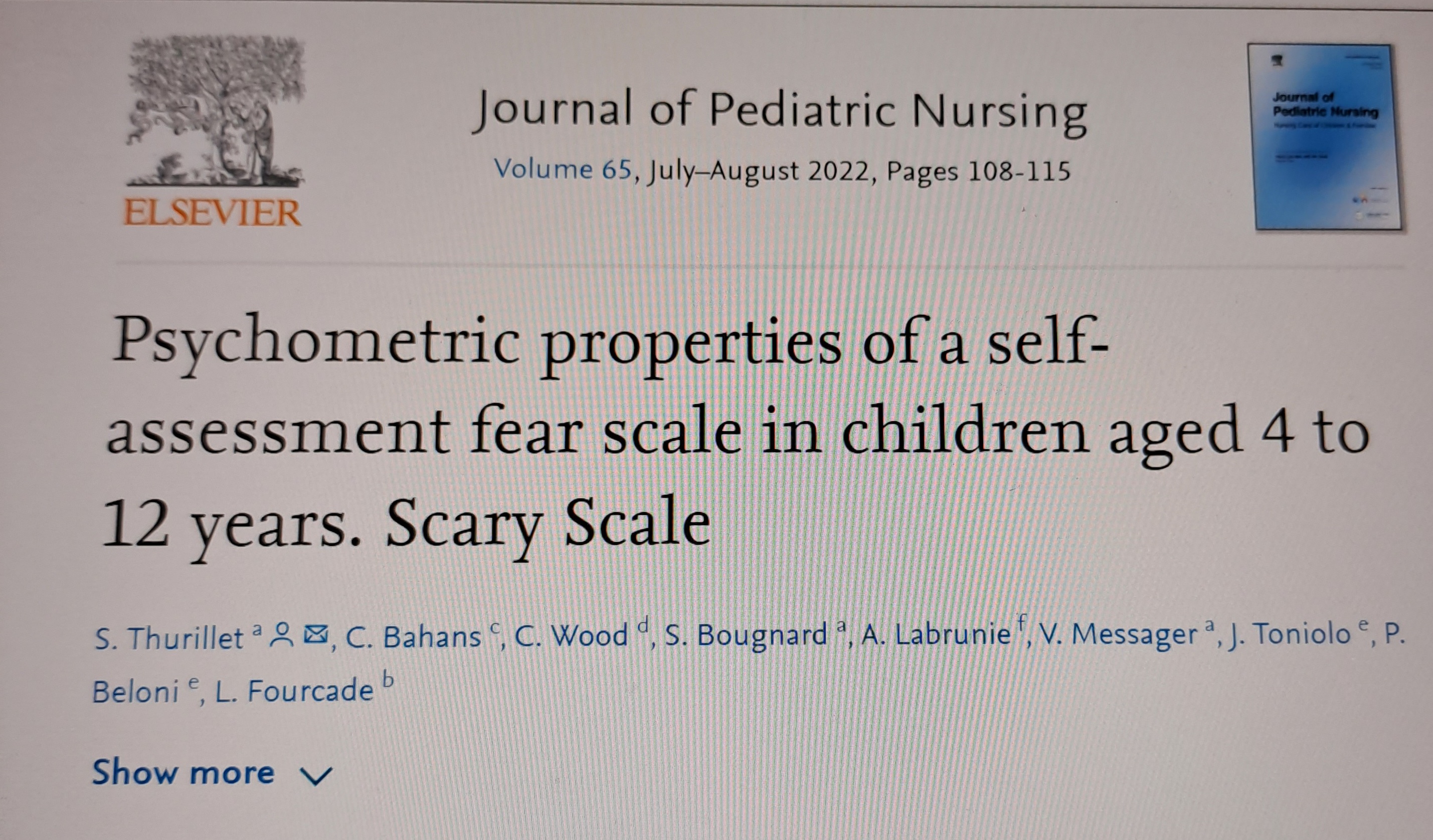 PLUS QUE LA PEUR LA TROUILLE
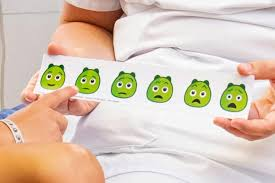 UNE TROUILLE GRANDE COMME……….
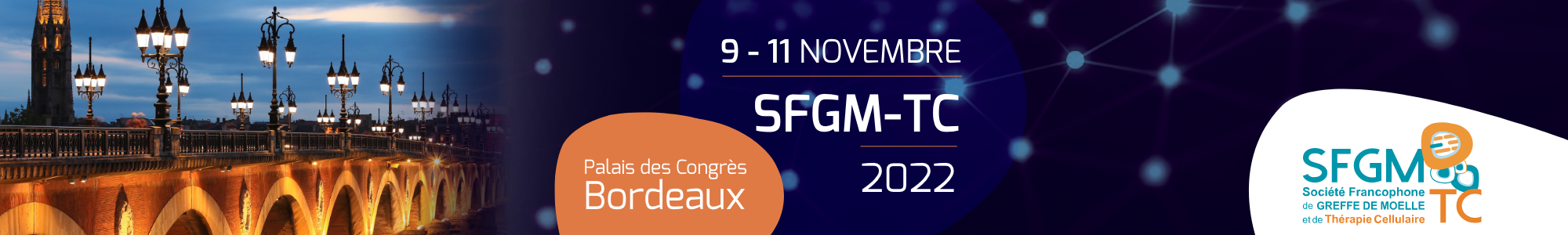 C’est un mode de fonctionnement psychologique dans lequel un sujet, grâce à l’intervention d’une autre personne parvient à faire abstraction de la réalité environnante tout en restant en relation avec l’accompagnateur. (J. Godin)
				Lâcher de prise (J Becchio)

Être ici et ailleurs en même temps

Être spectateur et acteur
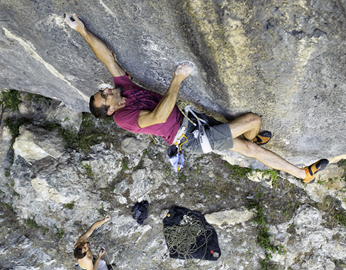 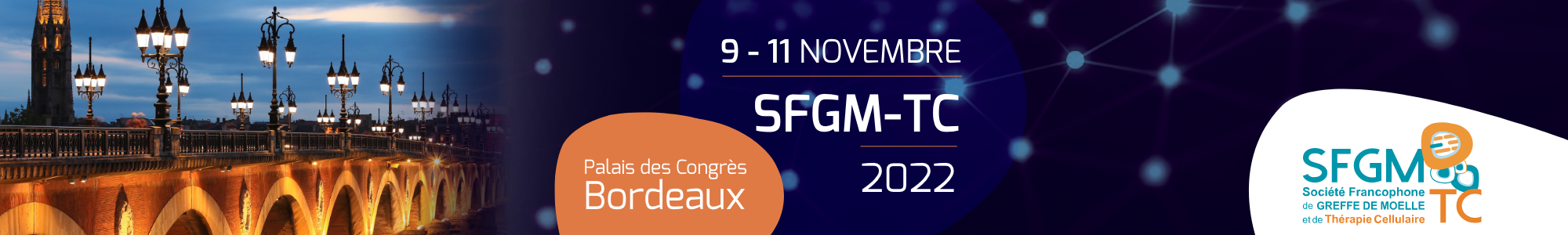 VEILLE
ETAT de CONSCIENCE MODIFIEE
ETAT de CONSCIENCE ORDINAIRE
NATUREL
PROVOQUE
CONFORTABLE
INCONFORTABLE
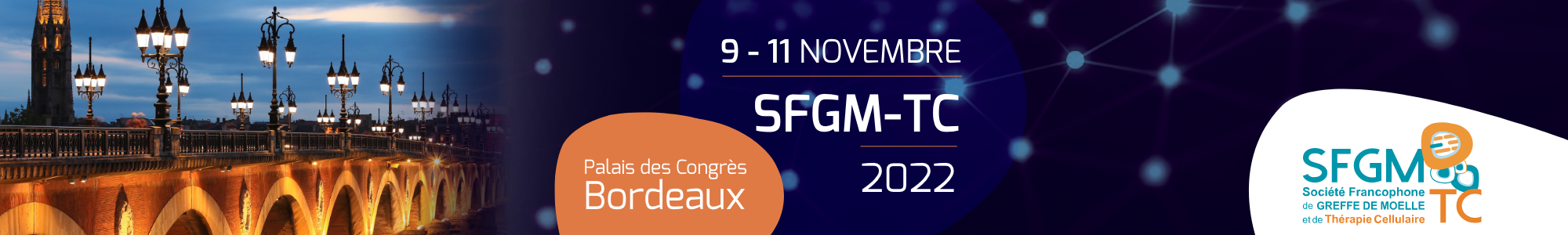 Traitement complémentaire pour les effets secondaires : douleur, fatigue, nausées-vomissements, bouffées de chaleur
Traitement complémentaire des douleurs induites ou iatrogènes
Diminution de l’anxiété
Diminution de l’anticipation anxieuse
Appréhender autrement la maladie et les symptômes
Etre acteur de sa PEC en s’appuyant sur ses ressources
Apports de l’hypnose
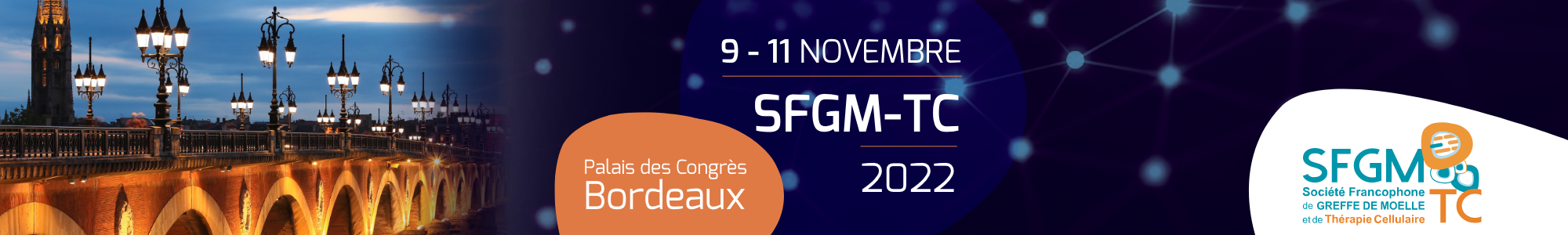 Ça s’apprend : soigner sa communication, sa technique
Age de la plus grande réceptivité : 9-12ans
S’adapter à l’enfant et son monde  (ses ressources)
Se synchroniser avec l’enfant 
Observer et s’ajuster en permanence

Rôle dédié à l’accompagnement  : objectif commun
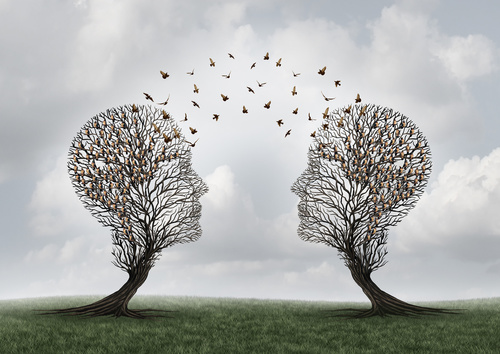 Comment
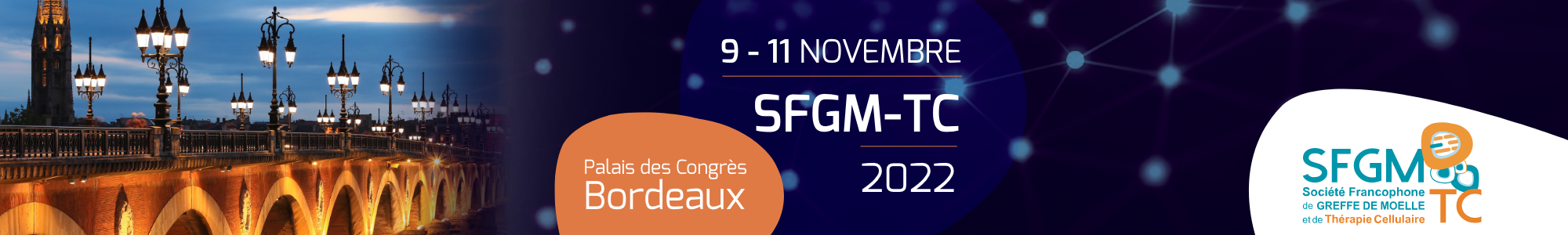 En dehors de soins : 	apaiser
				redonner des ressources, ouvrir les possibles
				modifier le vécu, les attentes		

Avant un soin : 		préparer
				aborder différemment de soin

Pendant un soin : 	modifier la sensorialité
				modifier le vécu émotionnel
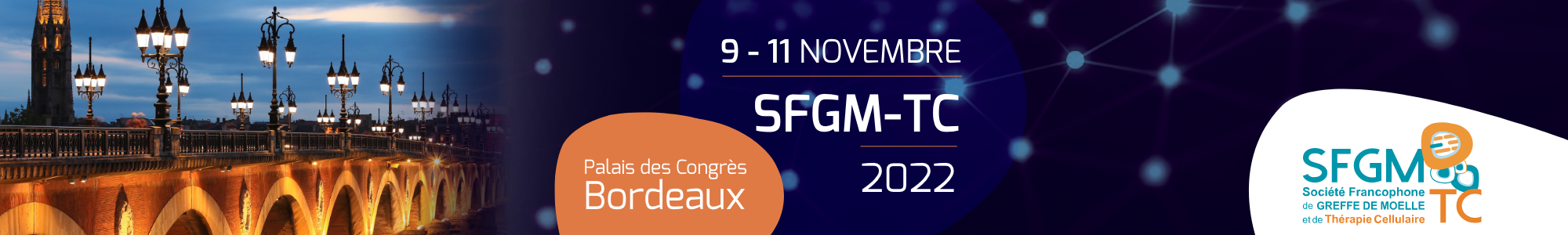 Permettre de modifier son état de conscience pour 

Défocalisation
Détente mentale ………….puis…………. physique
Perception différente de environnement, détachement
Logique du rêve : tout est possible
Modification rapport au temps et à l’espace
Augmentation de la suggestibilité
Pourquoi
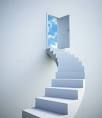 Merci de votre attention
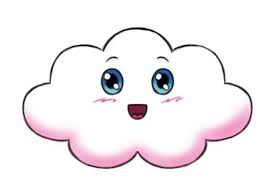 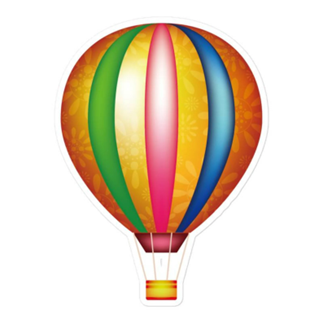 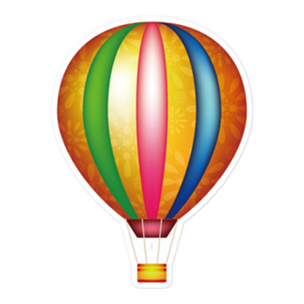 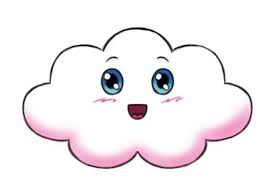 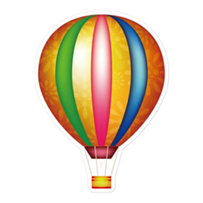 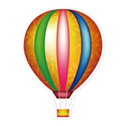